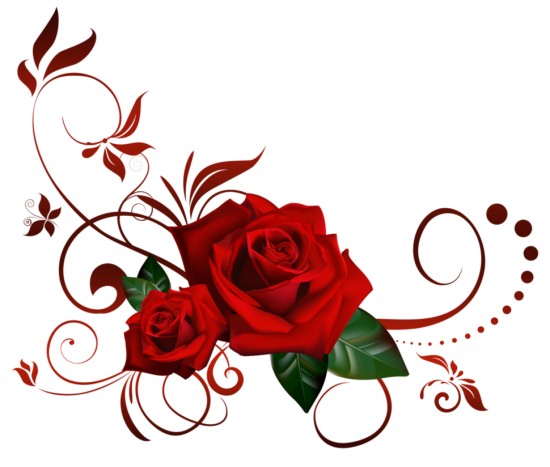 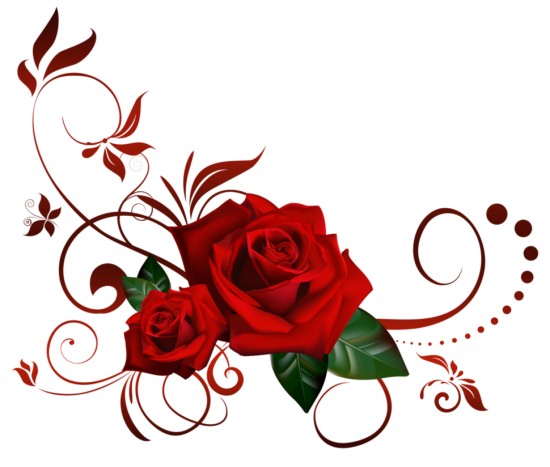 ম
ত
গ
স্বা
সমরেশ চন্দ্র সাহা
সহকারী শিক্ষক
সাবেরুন্নেছা বালিকা উচ্চ বিদ্যালয় 
কেন্দুয়া-নেত্রকোনা
01712394899
E-mail:- saha2178@yahoo.com
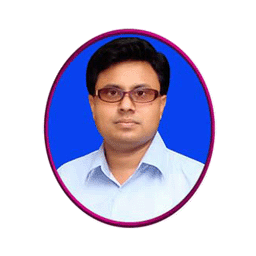 ম
ত
গ
স্বা
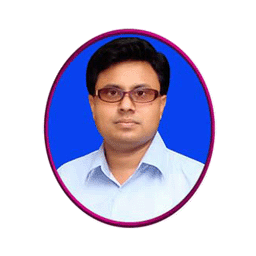 ত
গ
স্বা
ম
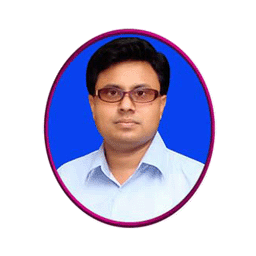 ত
গ
ম
স্বা
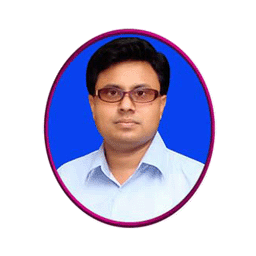 ম
ত
গ
স্বা
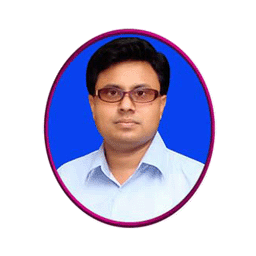 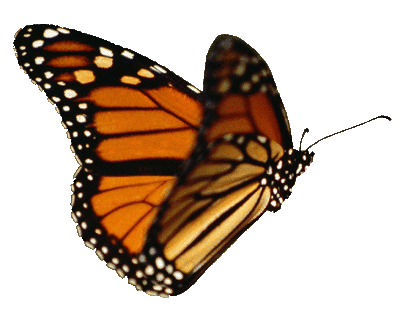 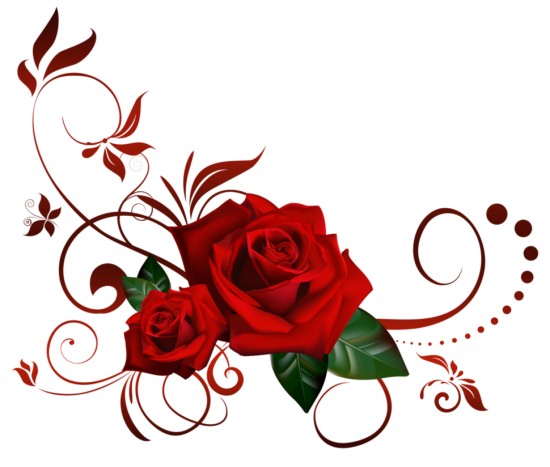 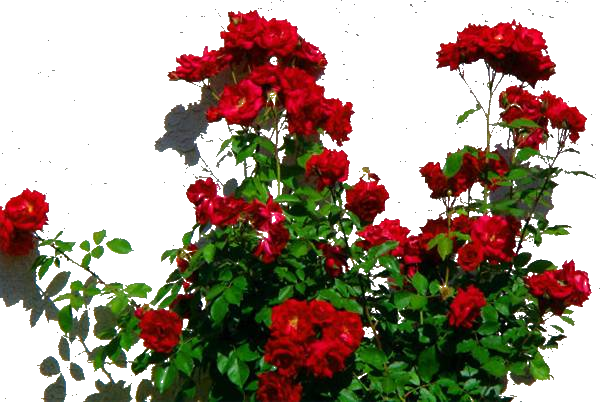 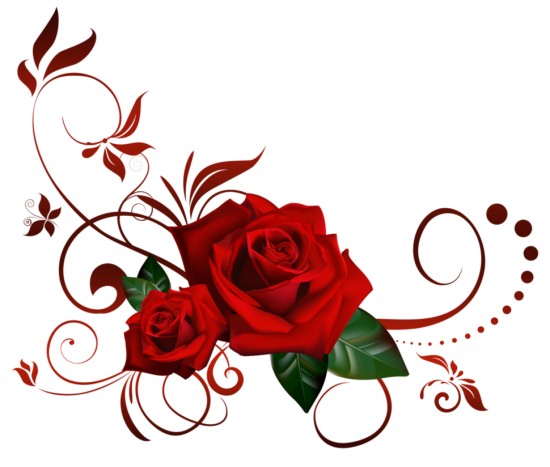 [Speaker Notes: Samaresh Chandra Saha, Assistant Teacher , Saberunnessa Girls High School, Kendua- Netrakona.]
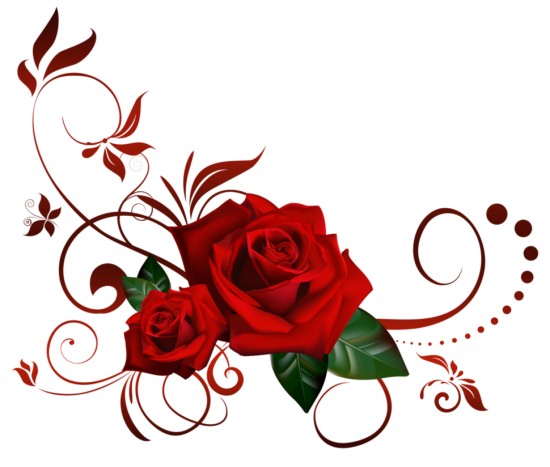 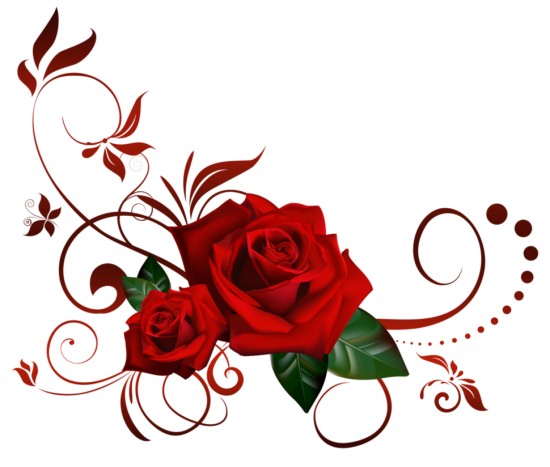 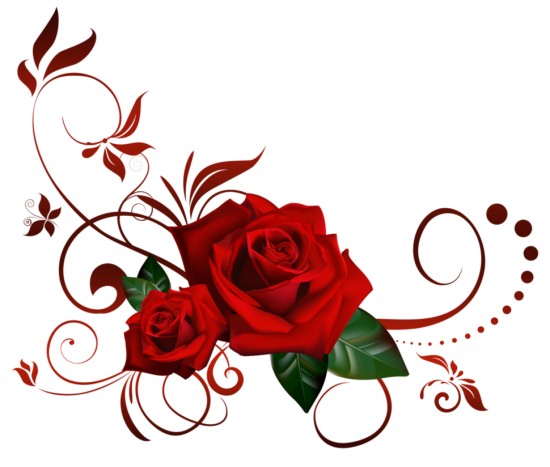 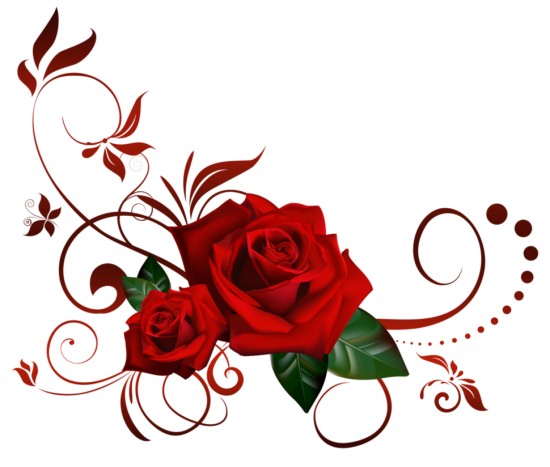 পাঠ পরিচিতি
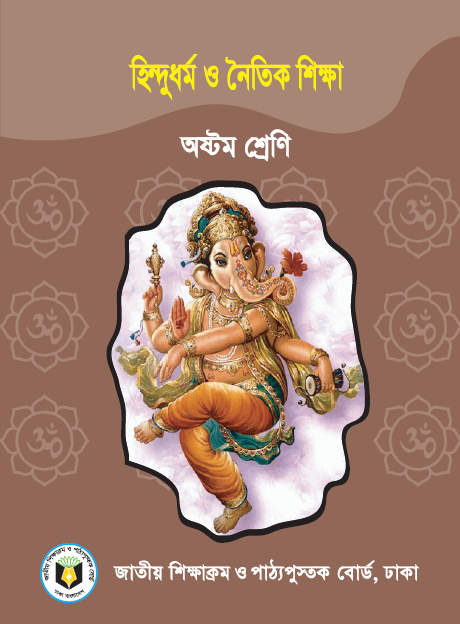 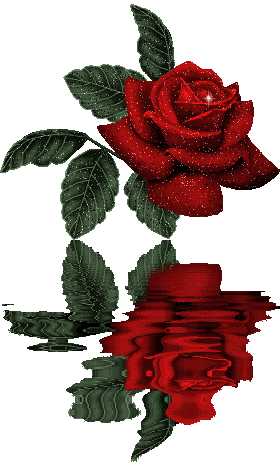 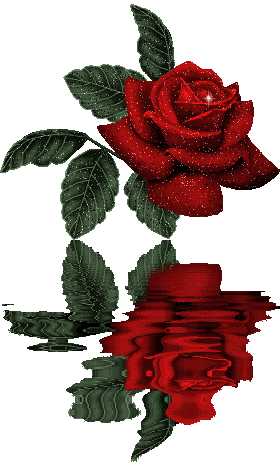 শ্রেণিঃ অষ্টম
বিষয়ঃ হিন্দু ধর্ম ও নৈতিক শিক্ষা 
পাঠের বিষয়ঃ প্রথম অধ্যায় 
সময়ঃ ৪০ মিনিট
তারিখঃ ০৩-১১-২০১৯ইং
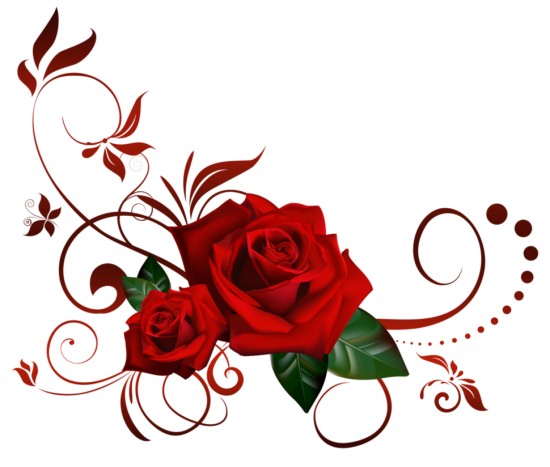 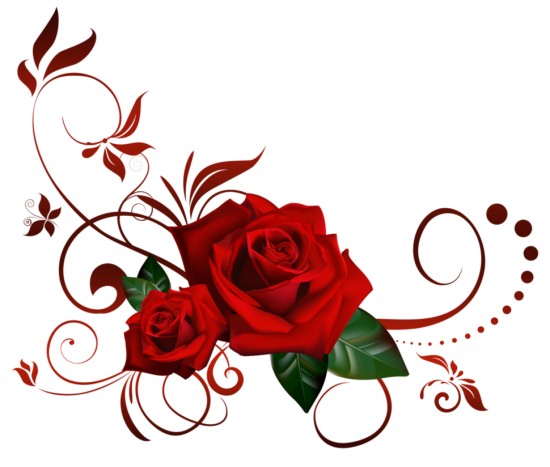 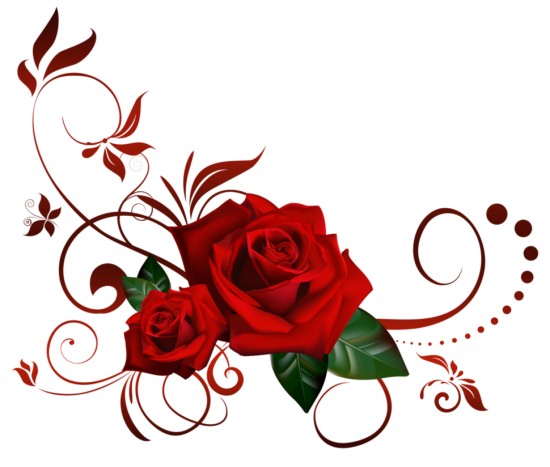 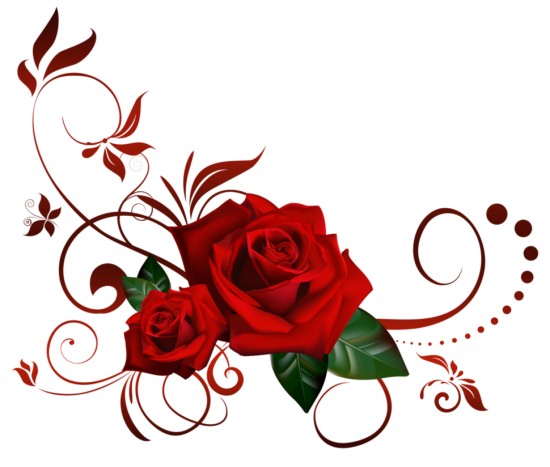 [Speaker Notes: Samaresh Chandra Saha, Assistant Teacher , Saberunnessa Girls High School, Kendua- Netrakona.]
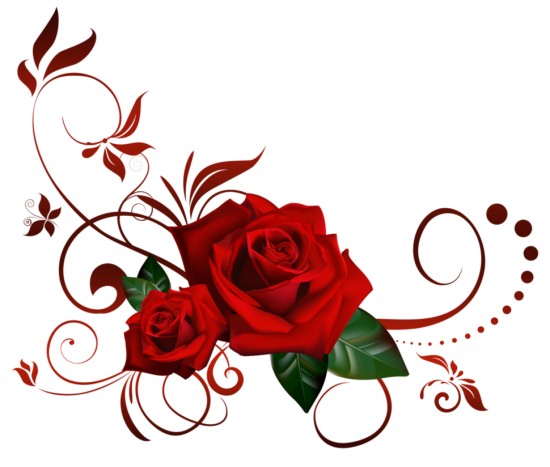 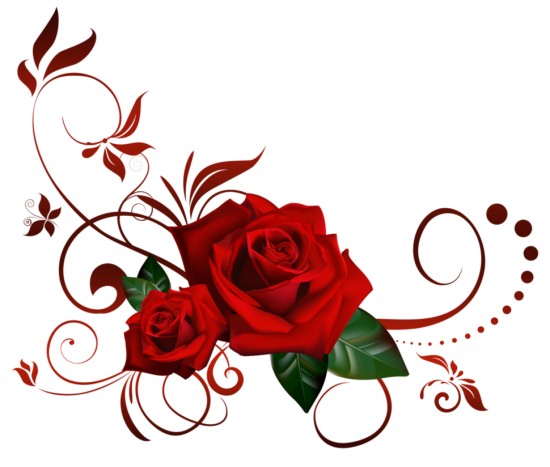 ছবিটি দেখে একটু চিন্তা কর……
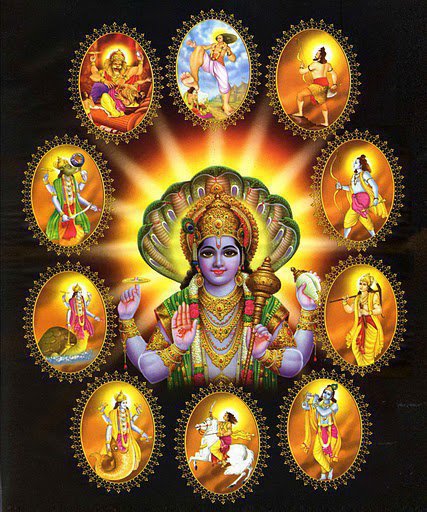 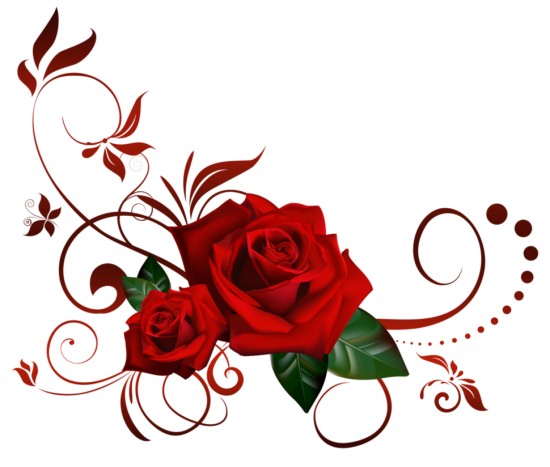 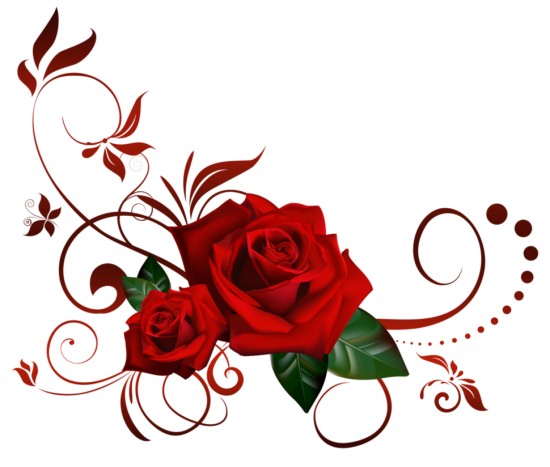 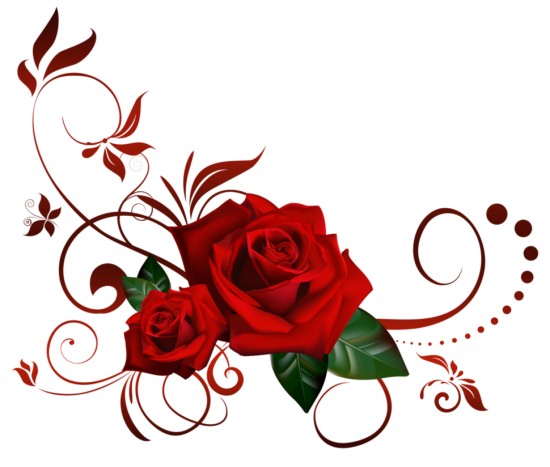 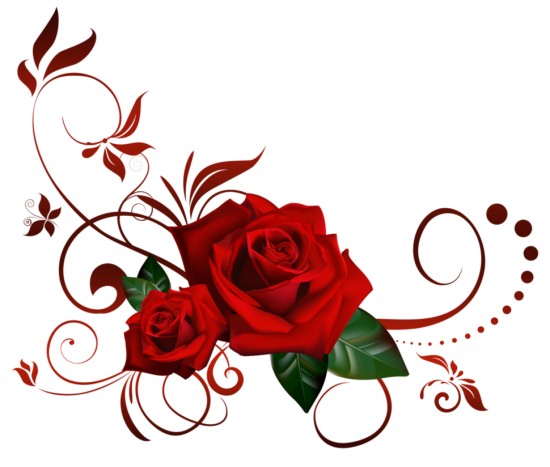 ছবিটি দেখে একটু চিন্তা কর……
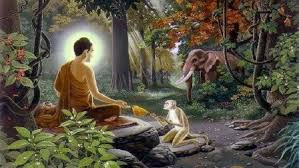 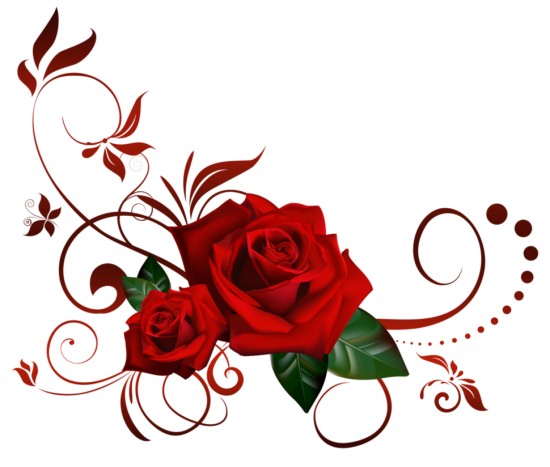 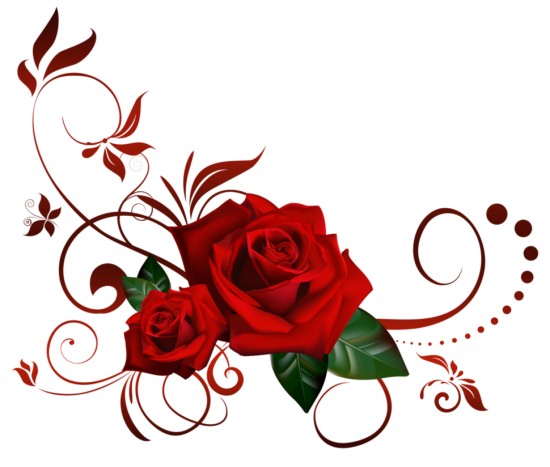 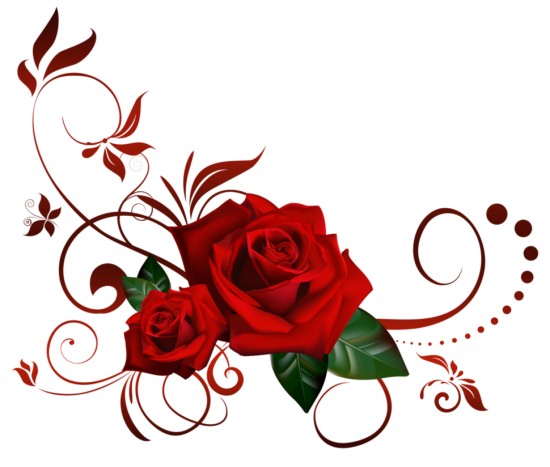 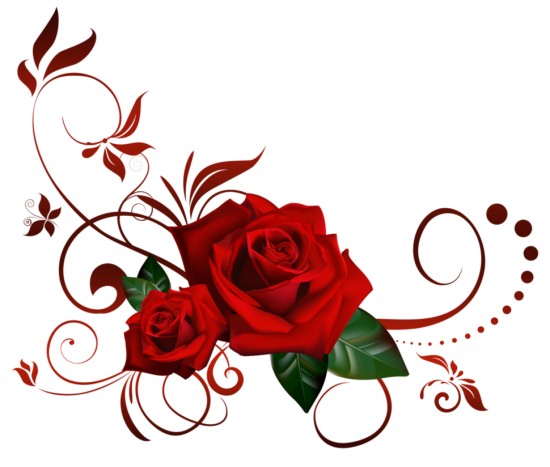 শিখনফল
এই পাঠ শেষে শিক্ষার্থীরা-
১। ঈশ্বর এক ও অদ্বিতীয় এই ধারনাটি ব্যাখ্যা করতে পারবে; 
২। ব্রহ্ম, ঈশ্বর, ভগবান, ও জীবাত্মা এর বর্ননা করতে পারবে;
৩। শ্বেতাশ্বতর উপনিষদের একটি শ্লোক সরলার্থ সহ ব্যাখ্যা করতে পারবে; 
৪। ঈশ্বরের আত্মারূপে অবস্থান ও স্বরূপ ব্যাখ্যা করতে পারবে।
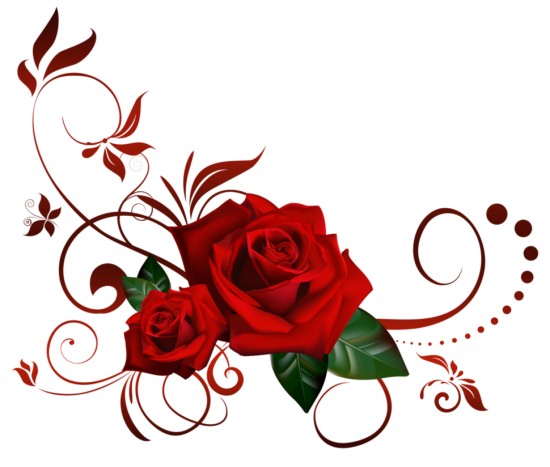 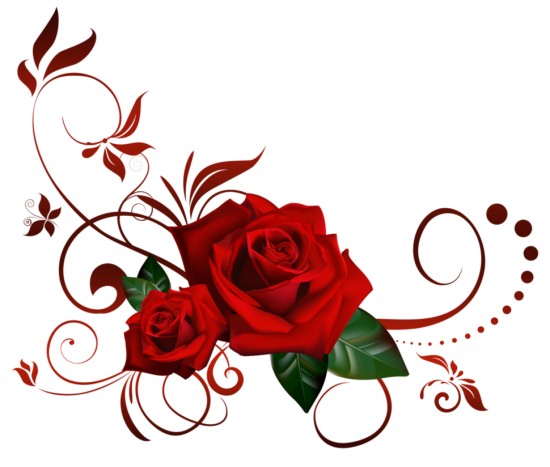 [Speaker Notes: Samaresh Chandra Saha, Assistant Teacher , Saberunnessa Girls High School, Kendua- Netrakona.]
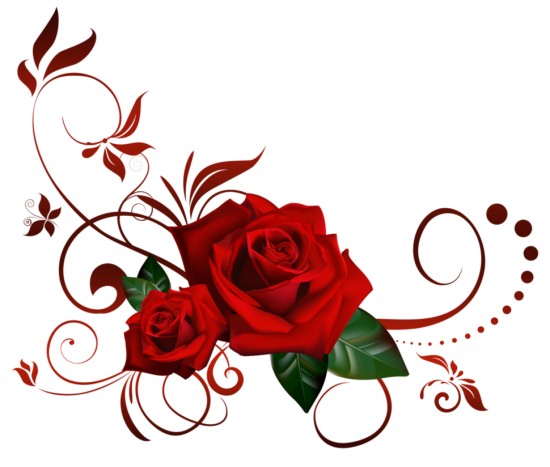 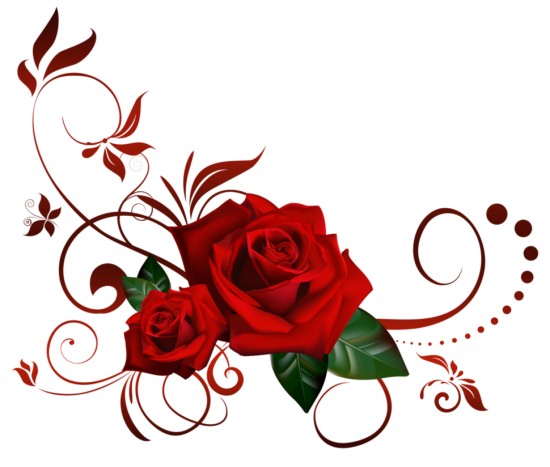 আজকের পাঠ
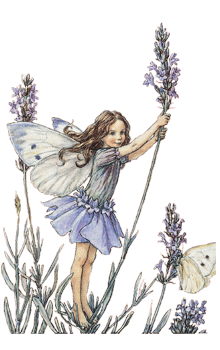 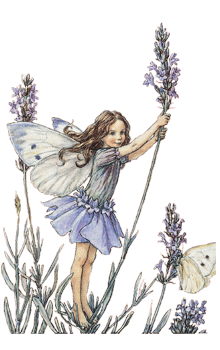 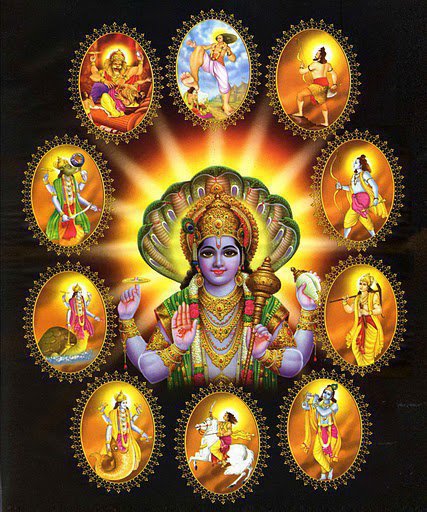 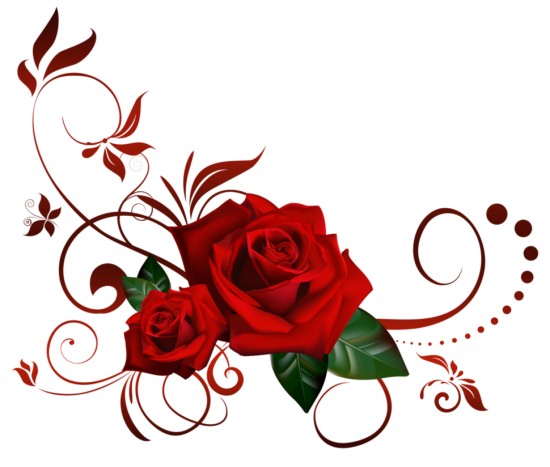 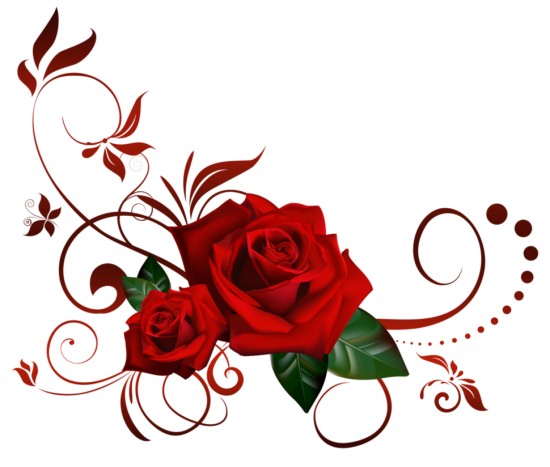 ঈশ্বরের স্বরূপ
[Speaker Notes: Samaresh Chandra Saha, Assistant Teacher , Saberunnessa Girls High School, Kendua- Netrakona.]
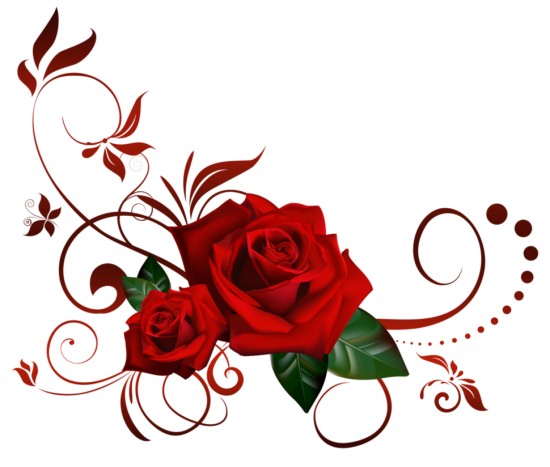 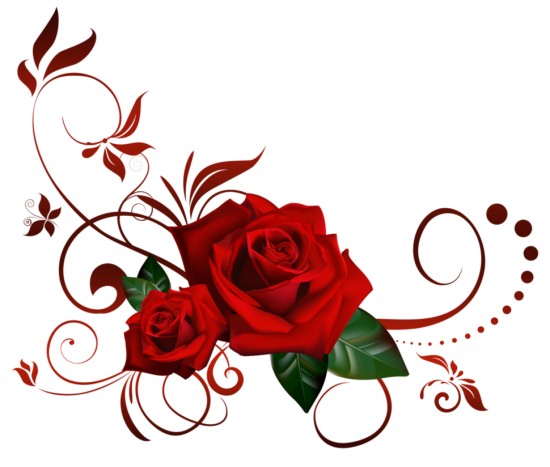 ব্রহ্ম
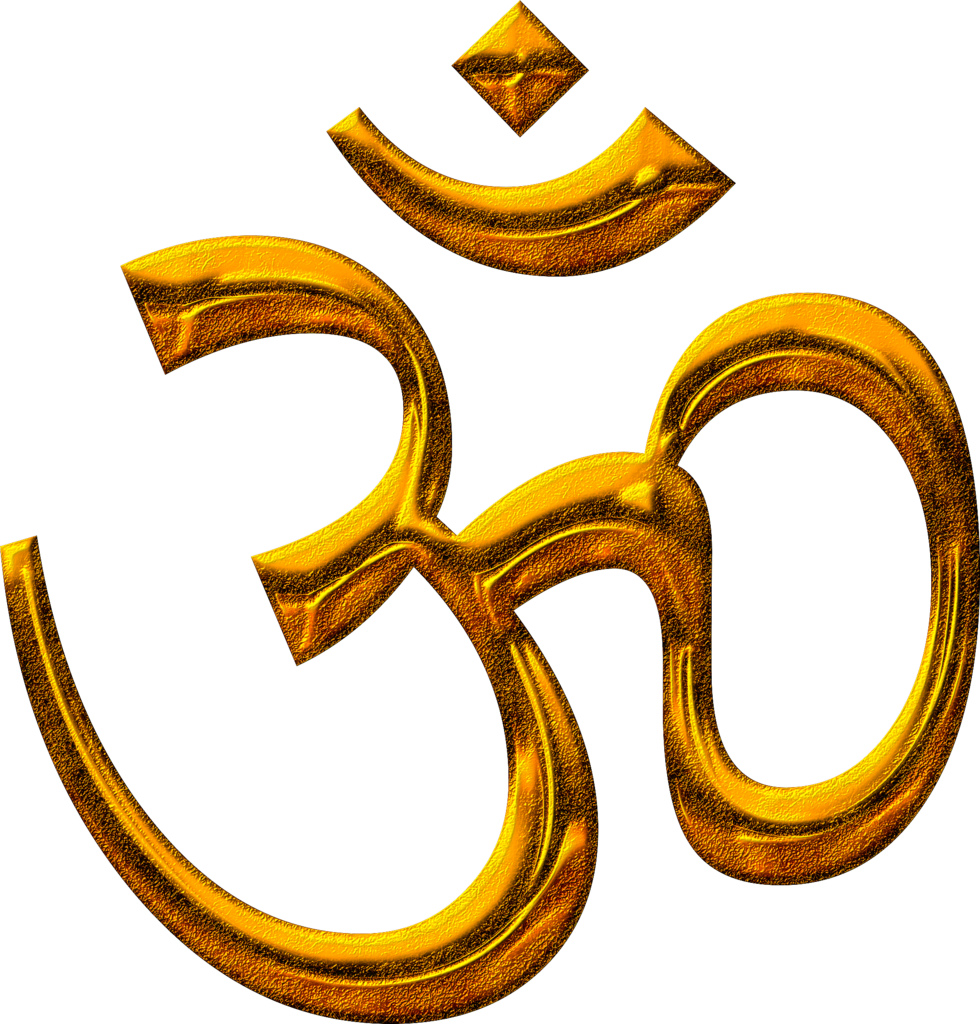 ব্রহ্ম শব্দের অর্থ বৃহৎ। এই ব্রহ্মই সকল কিছুর কারন। ব্রহ্ম নিরাকার। ব্রহ্মকে বোঝাবার জন্য ঋষিরা ওঁ প্রতীকী শব্দ ব্যবহার করেন।
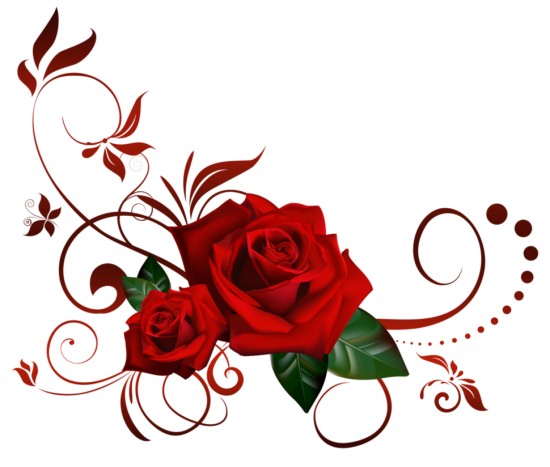 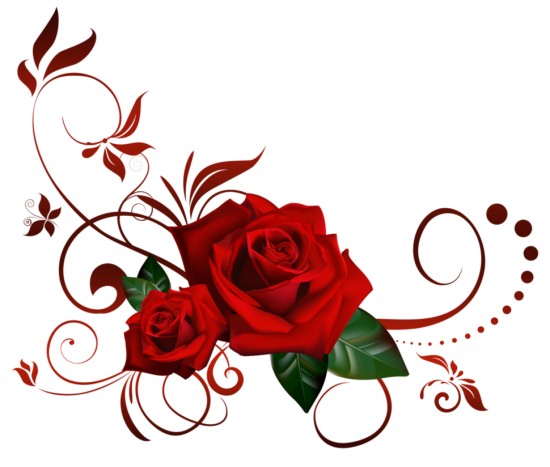 [Speaker Notes: Samaresh Chandra Saha, Assistant Teacher , Saberunnessa Girls High School, Kendua- Netrakona.]
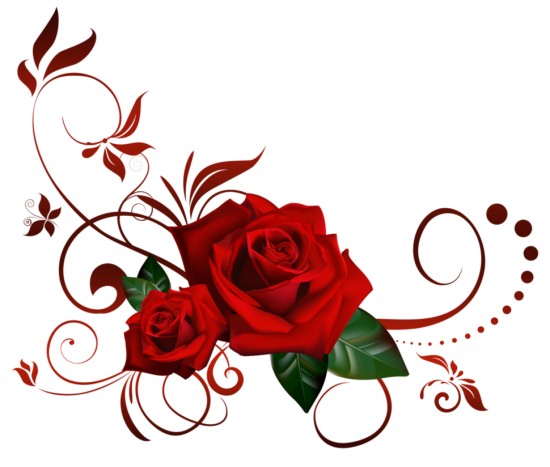 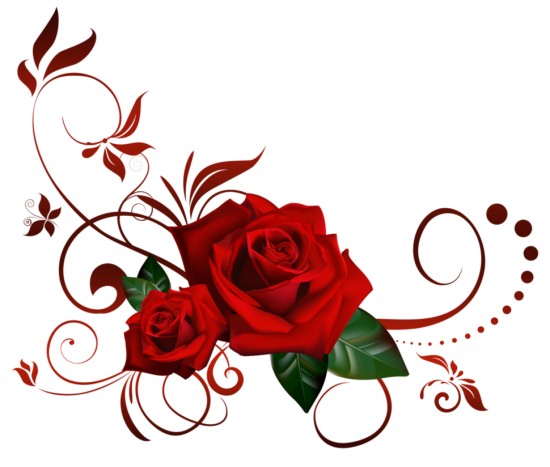 ঈশ্বর এক ও অদ্বিতীয়
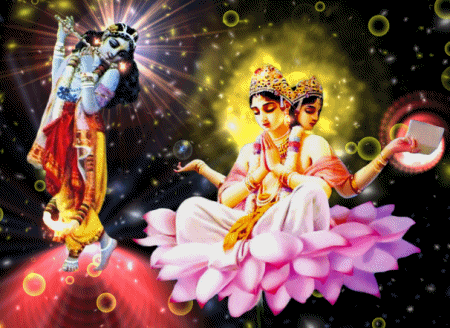 ঈশ্বর এ-বিশ্ব সৃষ্টি করেছেন। তিনি বিশ্বব্রহ্মান্ডের নিয়ন্ত্রক। বিভিন্ন দেবদেবী তারই গুন ও শক্তির প্রতিভূ। তিনি এক ও অদ্বিতীয়।
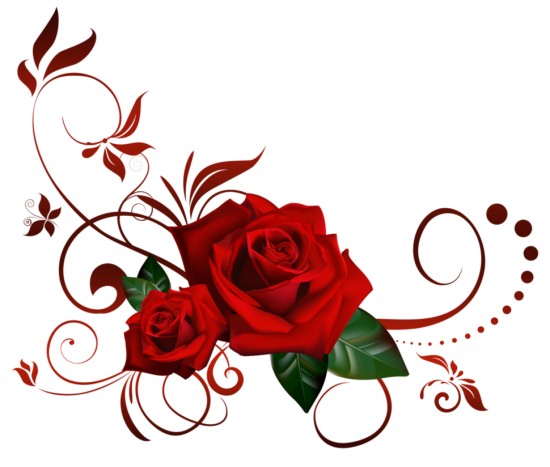 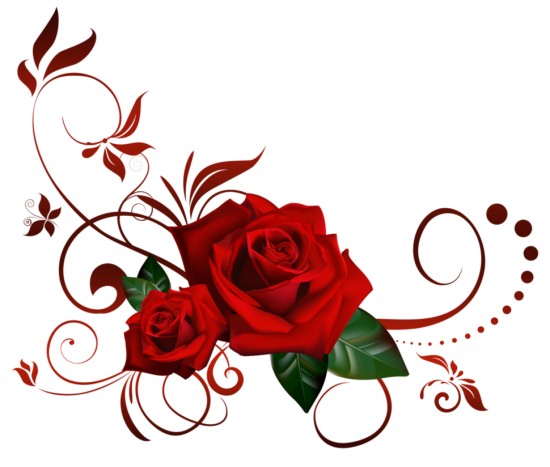 [Speaker Notes: Samaresh Chandra Saha, Assistant Teacher , Saberunnessa Girls High School, Kendua- Netrakona.]
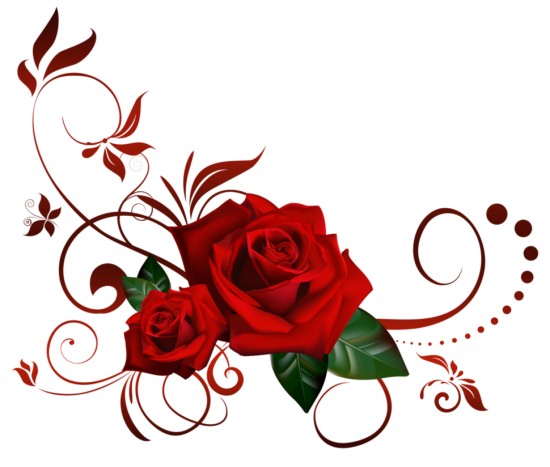 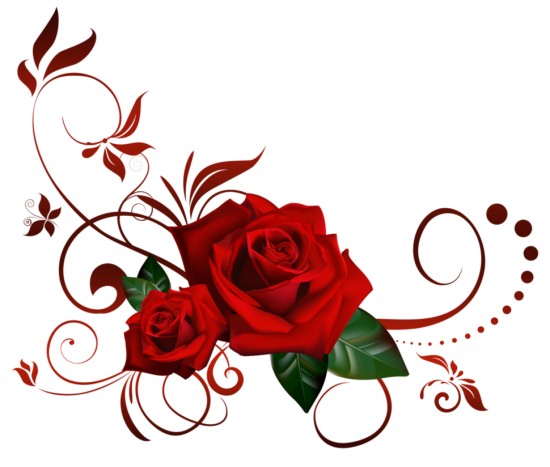 ঈশ্বর এক ও অদ্বিতীয়
শ্বেতাশ্বতর উপনিষদে ঈশ্বরের একত্ব সম্পর্কে বলা হয়েছে….
একো দেবঃ সর্বভূতেষু গূঢ়ঃ
সর্বব্যাপী সর্বভূতান্তরাত্মা ।
কর্মাধ্যক্ষঃ সর্বভূতাধিবাসঃ
সাক্ষী চেতা কেবলো নির্গুণশ্চ ।।
সরলার্থ: এক ঈশ্বর বিশ্বব্রহ্মাণ্ড এবং সকল জীবের মধ্যে প্রচ্ছন্নরূপে অবস্থান করছেন । তিনি সর্বব্যাপী, সকল জীবের আত্মা, সকল কাজের কর্তা এবং সকল জীবের আবাস্থল । তিনি সব দেখেন , সকল জীবেকে চেতনা দান করেন।
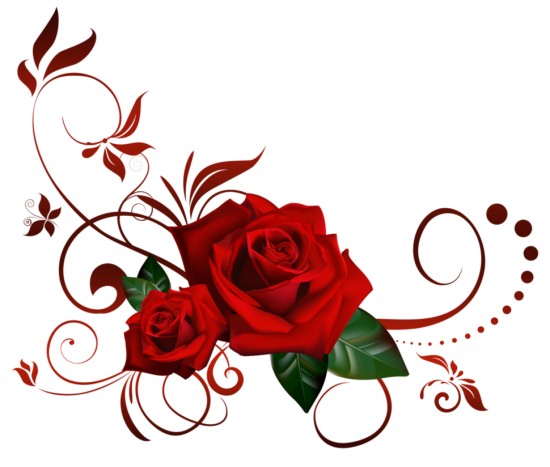 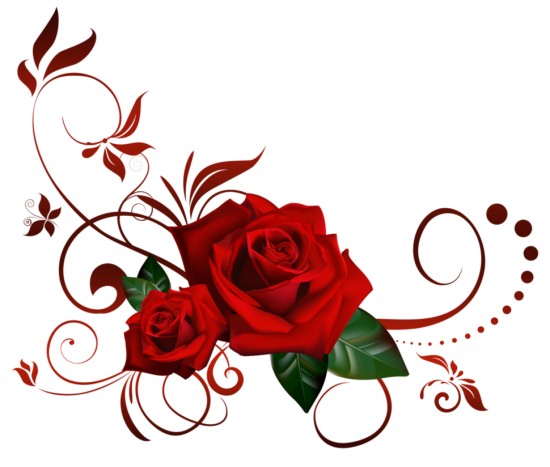 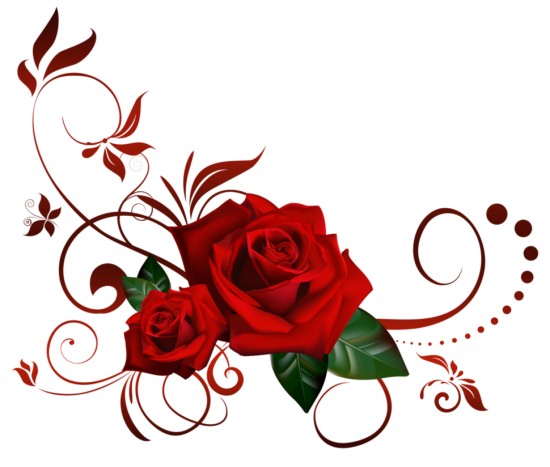 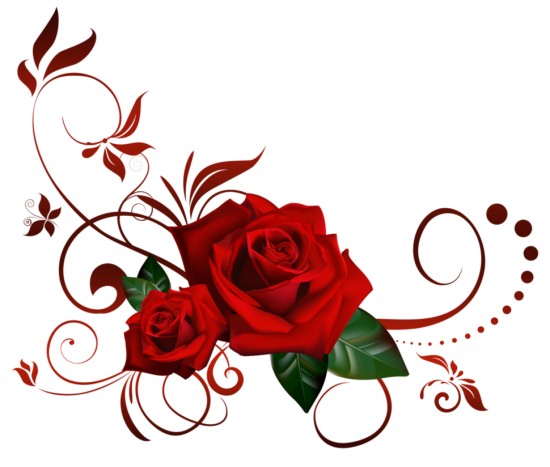 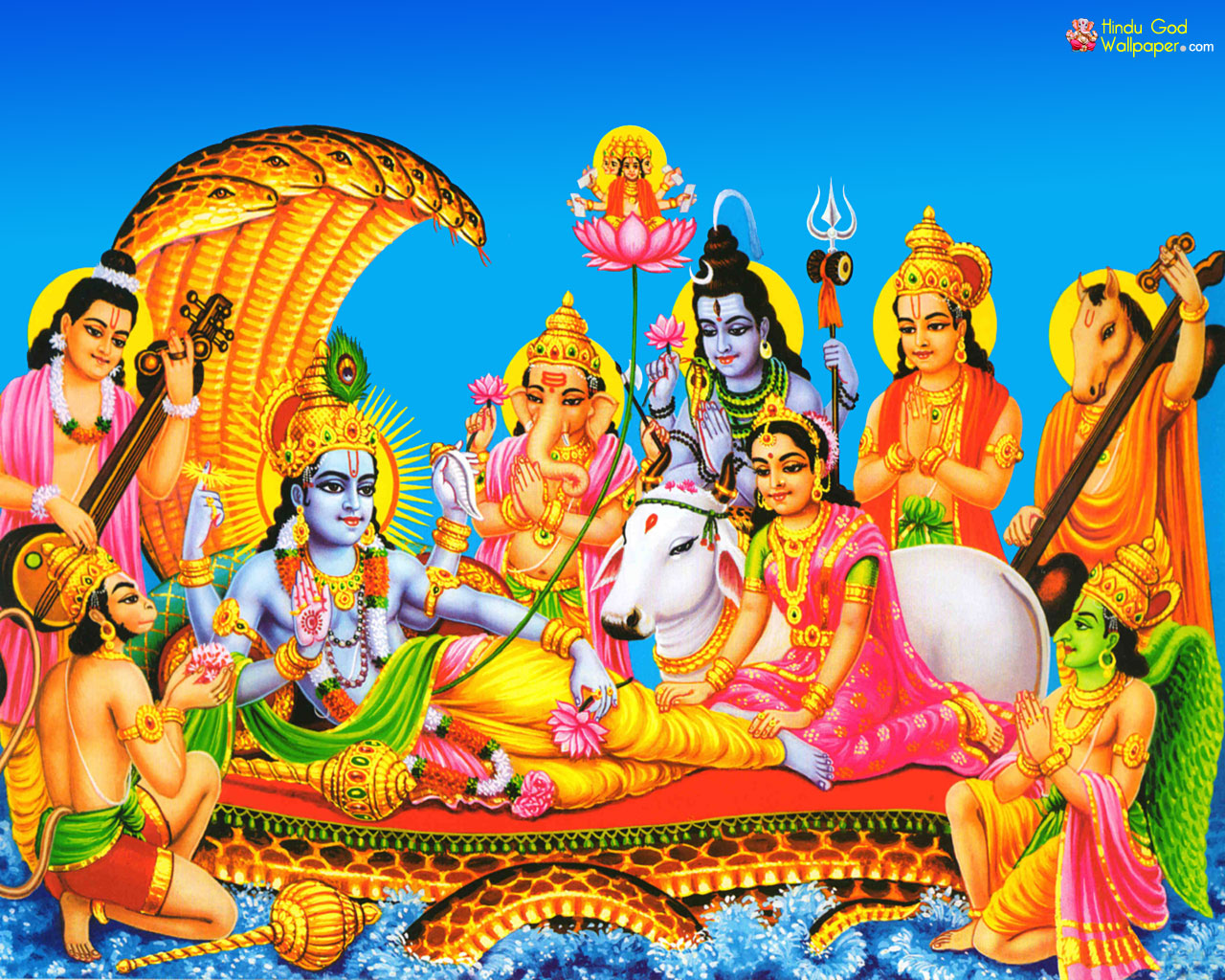 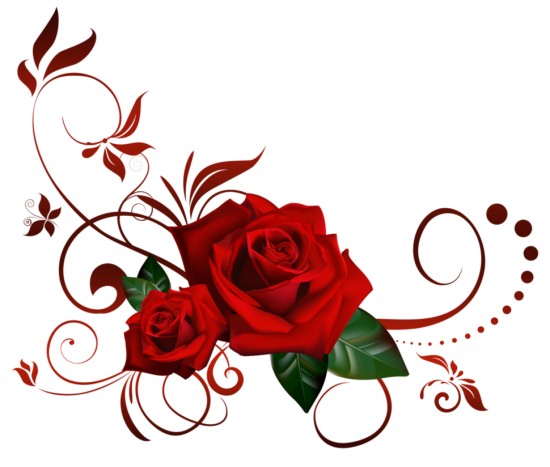 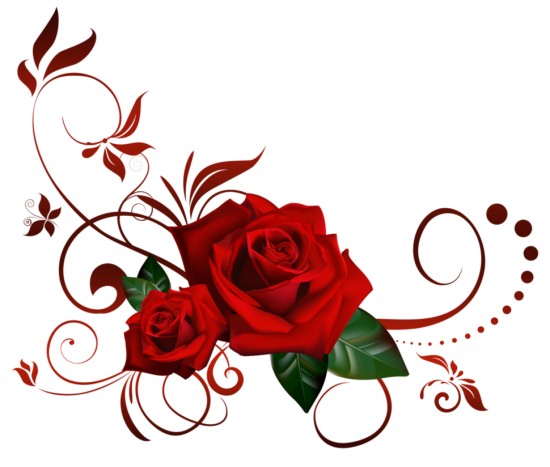 ঈশ্বর একজন কেন্দ্রীয় নিয়ন্ত্রক হয়ে মহাবিশ্বের সকল কিছু শৃঙ্খলার মধ্যে পরিচালনা করেন।
[Speaker Notes: Samaresh Chandra Saha, Assistant Teacher , Saberunnessa Girls High School, Kendua- Netrakona.]
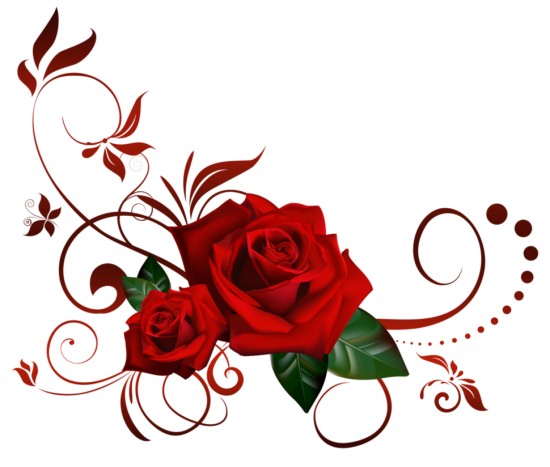 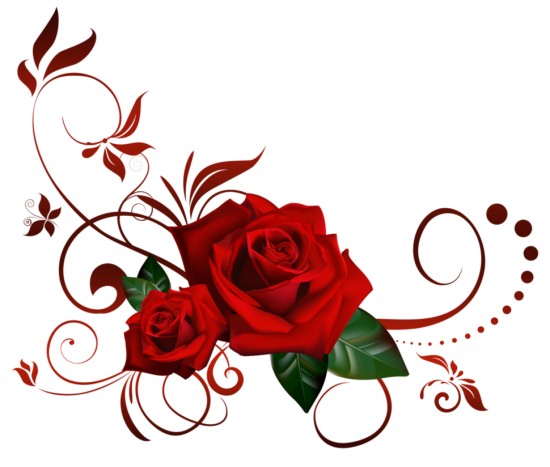 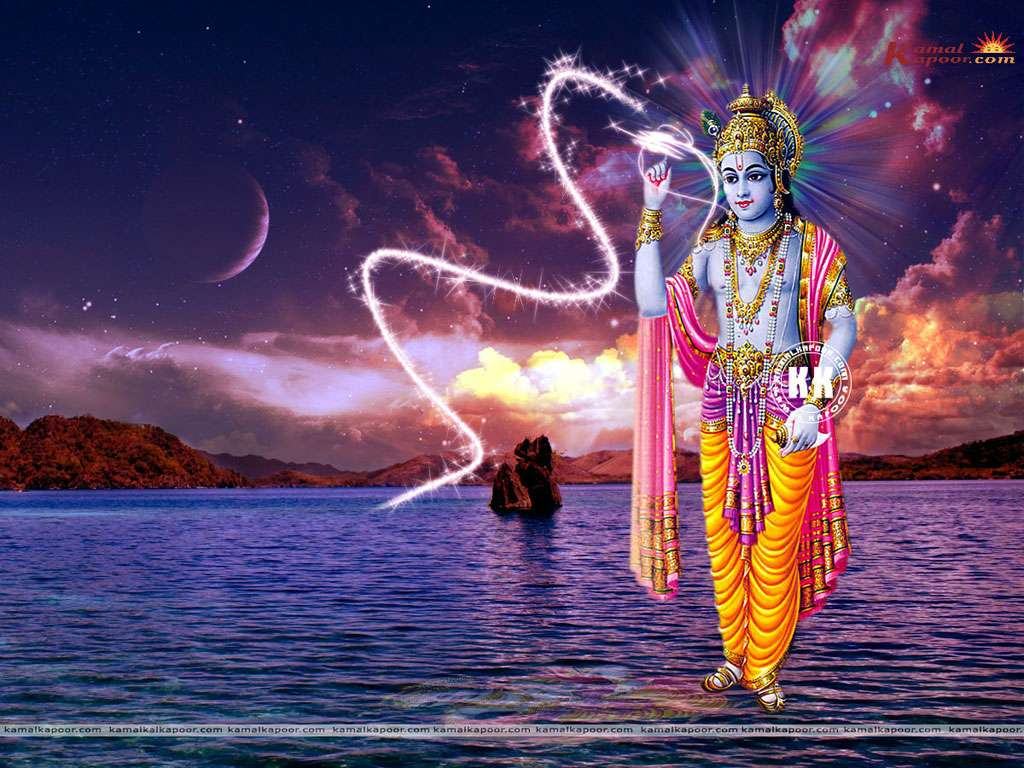 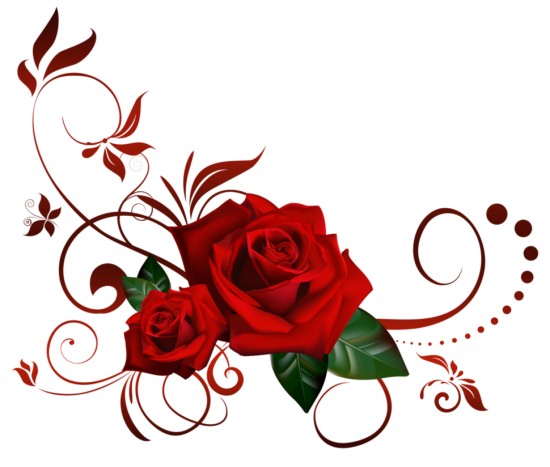 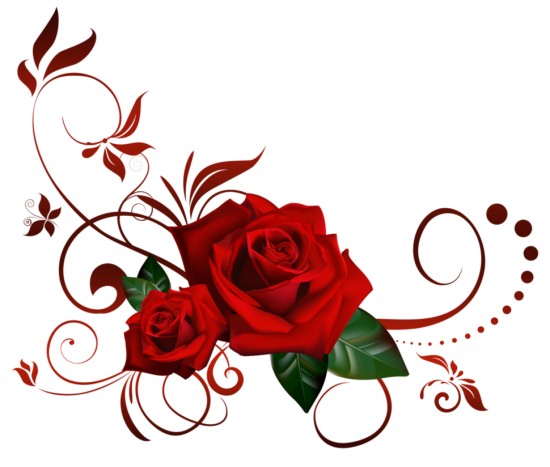 সকল কিছুই তিনি প্রকাশ করেন। এবং 
সবকিছুতে তার অস্তিত্ব পরিলক্ষিত হয়।
[Speaker Notes: Samaresh Chandra Saha, Assistant Teacher , Saberunnessa Girls High School, Kendua- Netrakona.]
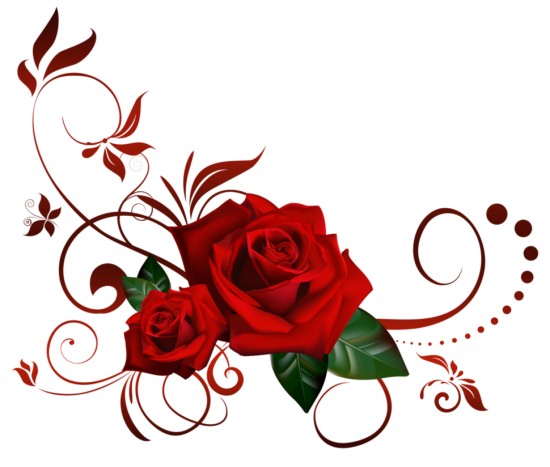 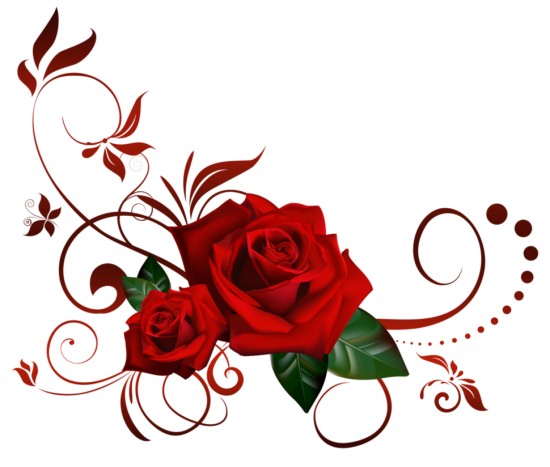 ঈশ্বর
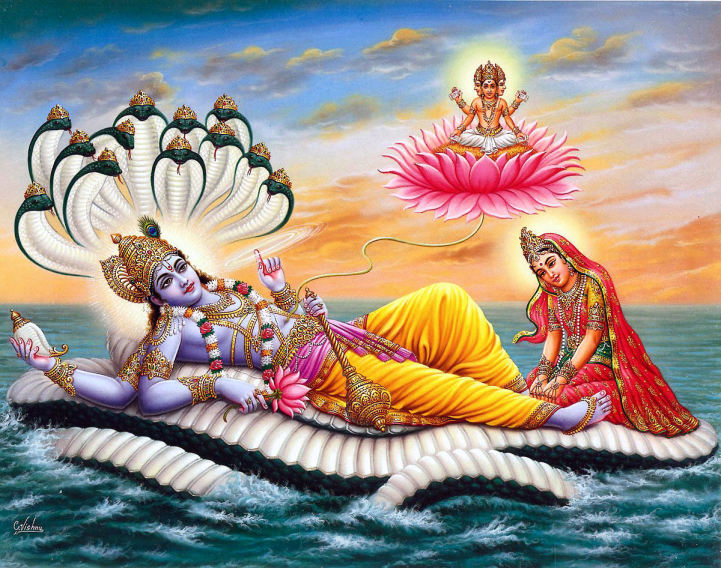 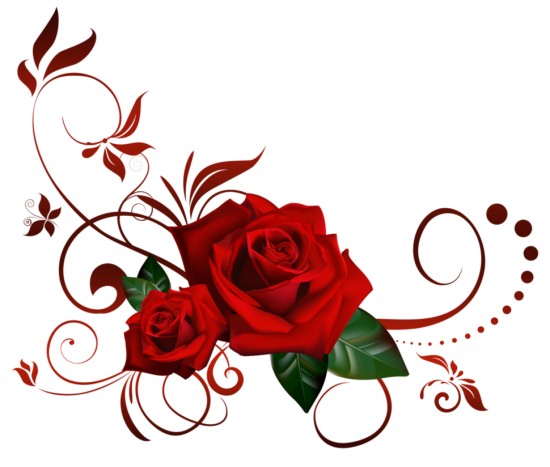 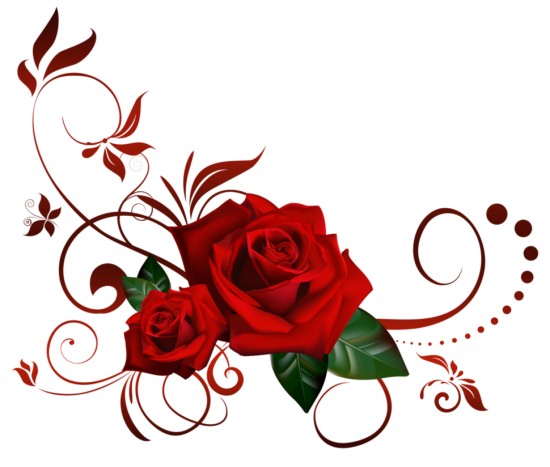 ব্রহ্ম যখন জীবের উপর প্রভুত্ব করেন জীবকুলে সকল কাজ পরিচালনা ও নিয়ন্ত্রন করেন তখন তাকে ঈশ্বর বলা হয়।
[Speaker Notes: Samaresh Chandra Saha, Assistant Teacher , Saberunnessa Girls High School, Kendua- Netrakona.]
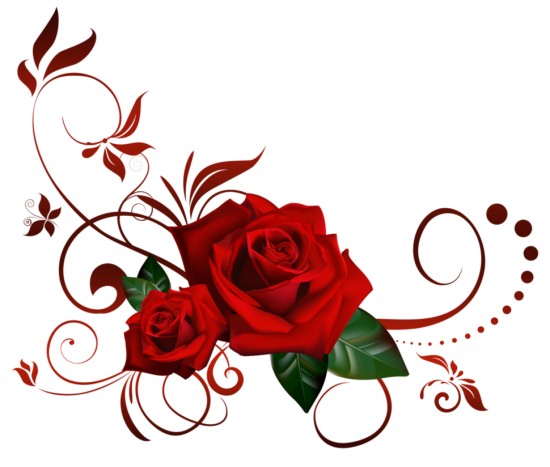 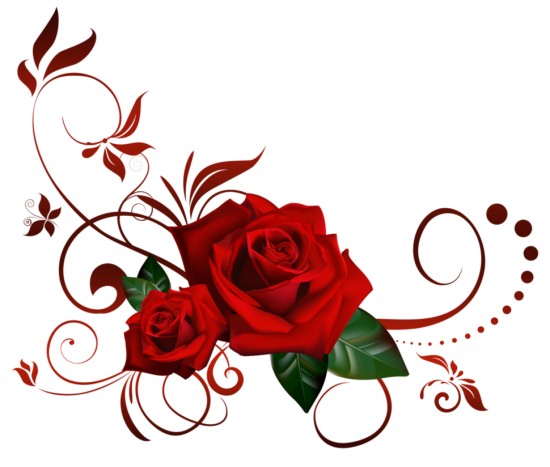 নিচে দশ অবতারের নামগুলো দেওয়া হল
ঈশ্বরের অবতার
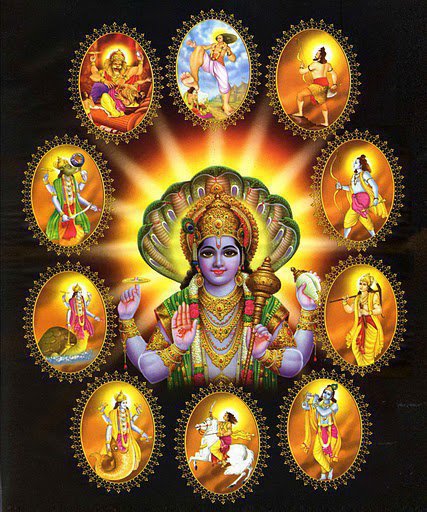 মৎস  
কূর্ম 
বরাহ
নরসিংহ 
বামন
পরশূরাম
রাম
বলরাম
বুদ্ধ ও 
কল্কি অবতার।
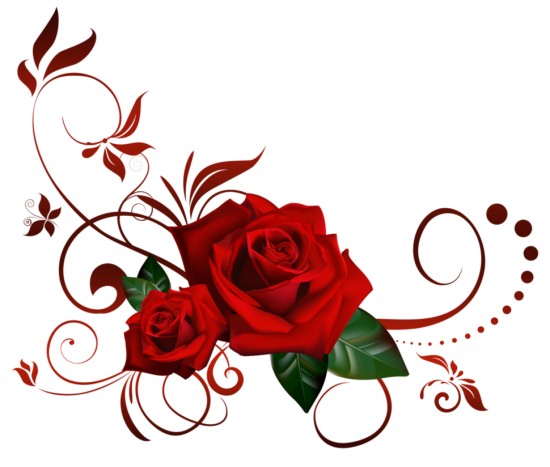 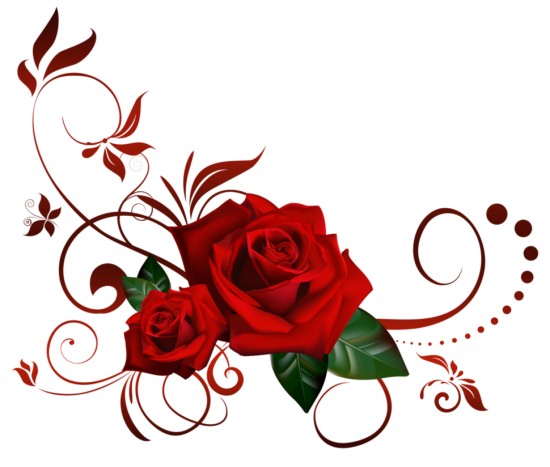 [Speaker Notes: Samaresh Chandra Saha, Assistant Teacher , Saberunnessa Girls High School, Kendua- Netrakona.]
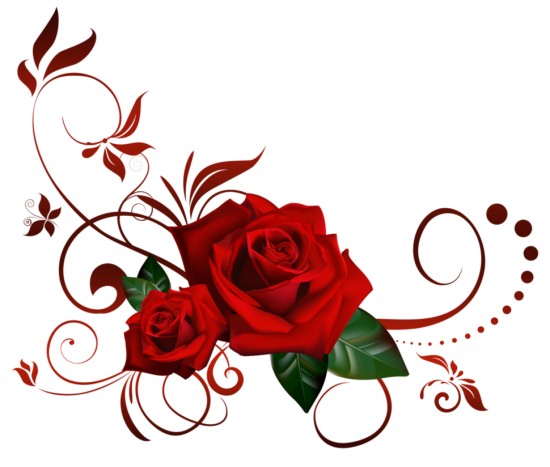 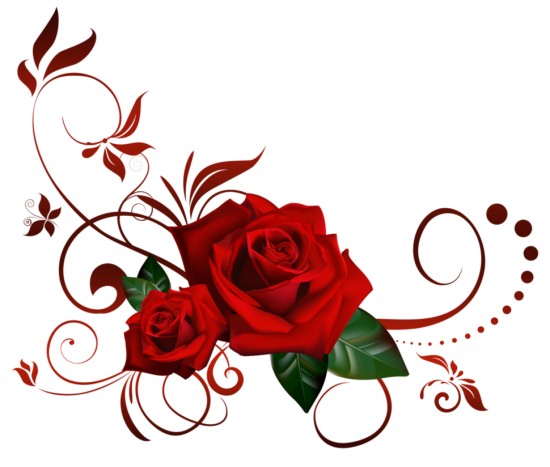 ভগবান
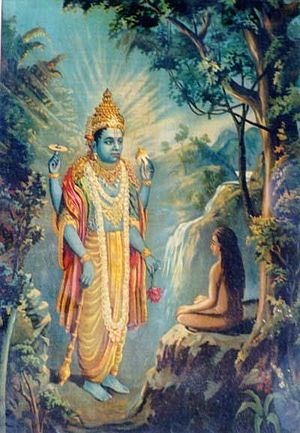 ভক্তের নিকট ঈশ্বর ভগবানরূপে আবির্ভূত হয়ে থাকেন। ভক্তের কাছে ভগবান সাকার, আনন্দময়, ও সর্বশক্তিমান।
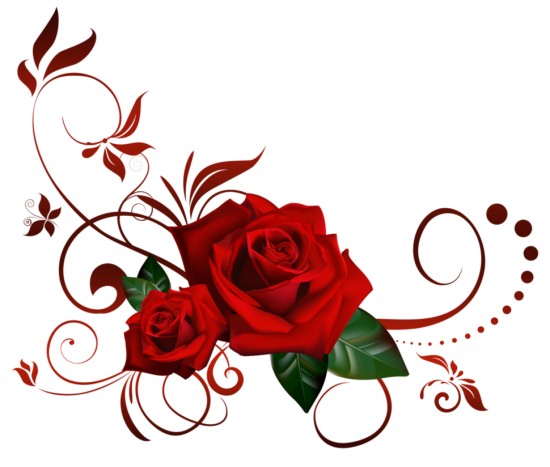 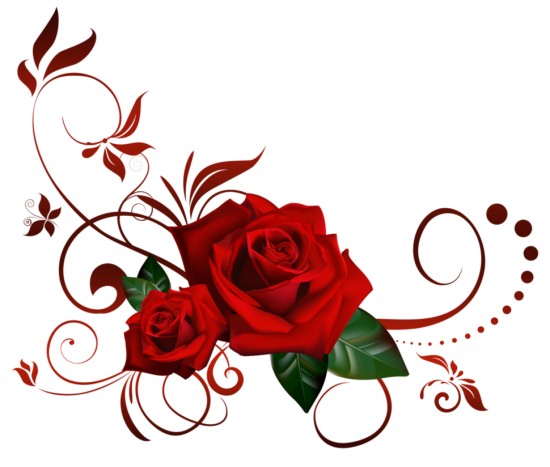 [Speaker Notes: Samaresh Chandra Saha, Assistant Teacher , Saberunnessa Girls High School, Kendua- Netrakona.]
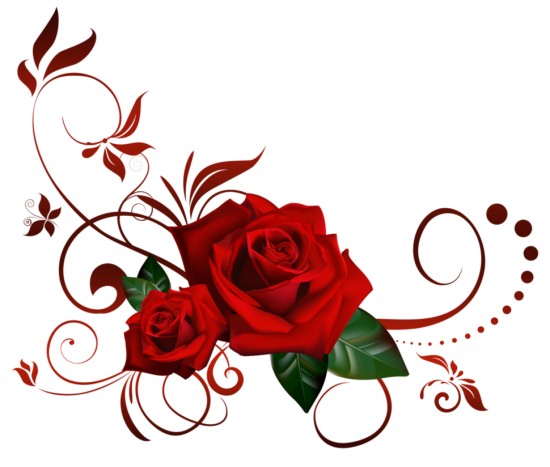 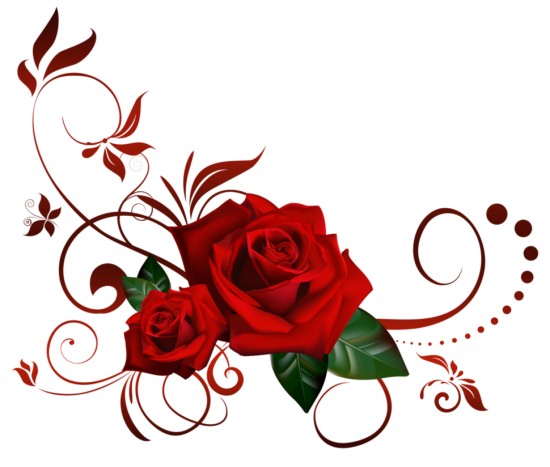 আত্মা বা জীবাত্মা
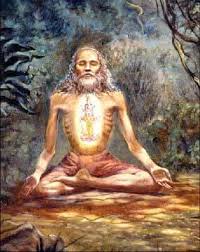 ঈশ্বর জীবের মাঝে পরমাত্মা বা জীবাত্মা রূপে অবস্থান করেন। এ জীবাত্মার ধ্বংস নেই শুধুমাত্র দেহের ধ্বংস হয়।
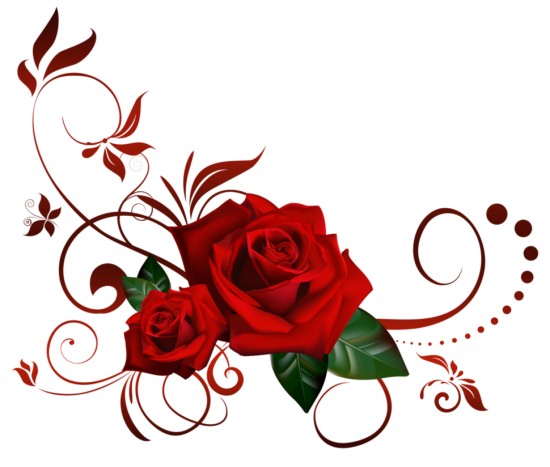 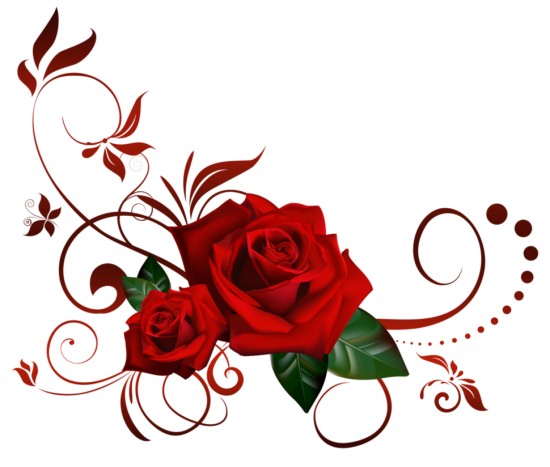 [Speaker Notes: Samaresh Chandra Saha, Assistant Teacher , Saberunnessa Girls High School, Kendua- Netrakona.]
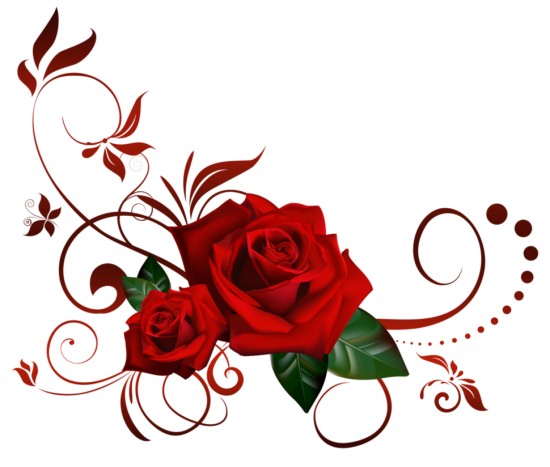 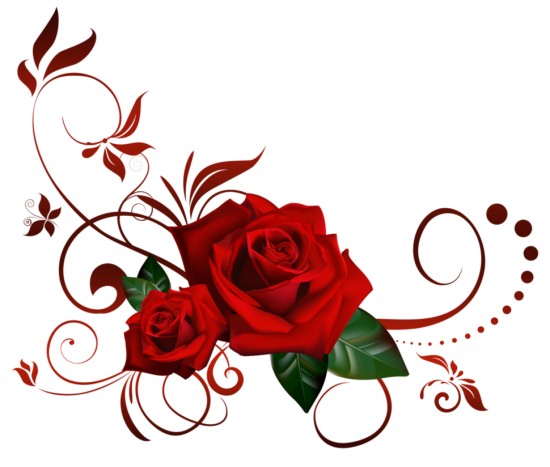 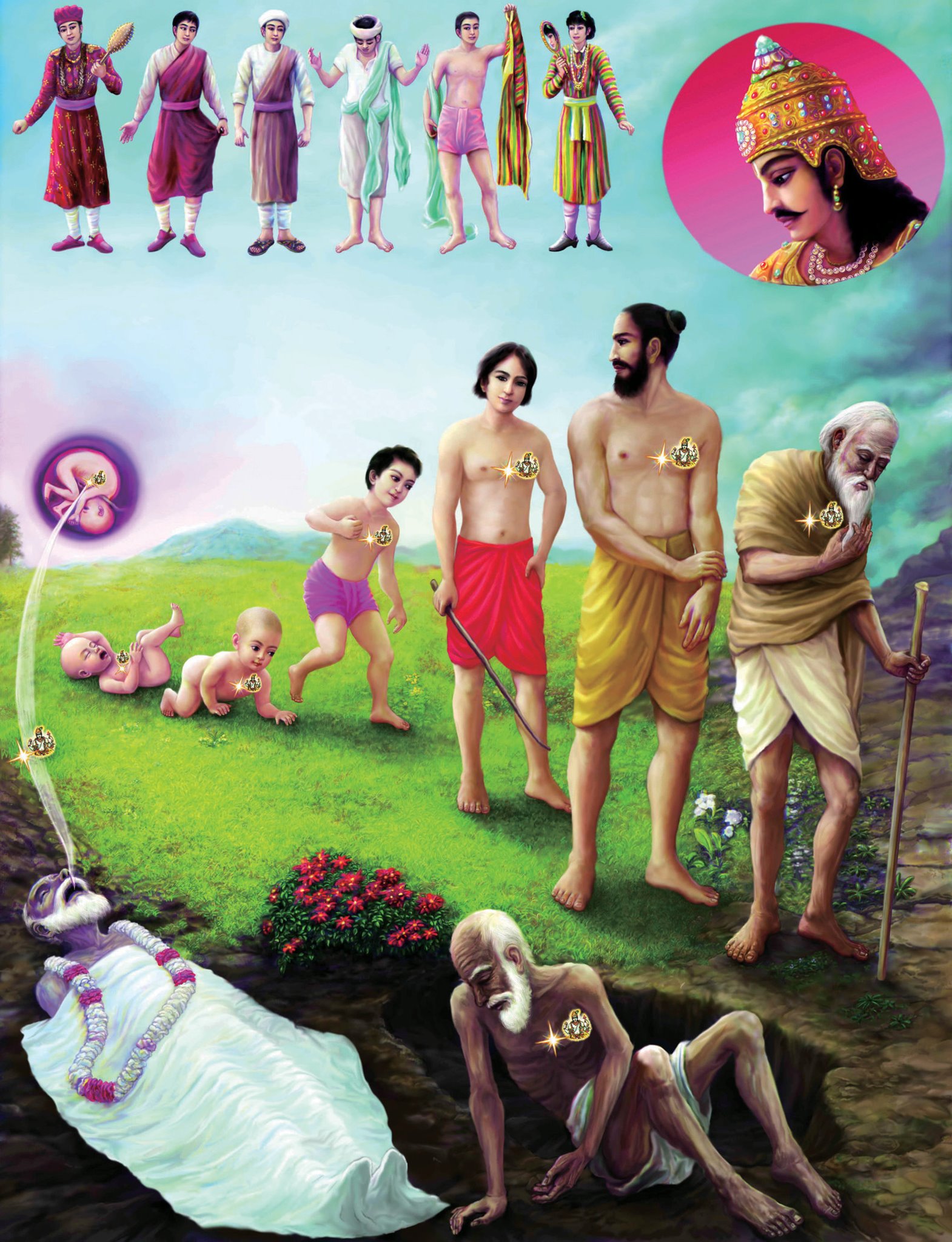 জীব জন্মলাভ করছে এবং অবশেষে মৃত্যুর মধ্য দিয়ে দেহত্যাগ করছে।
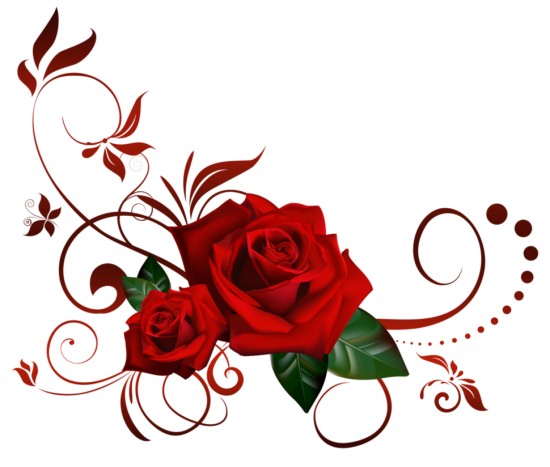 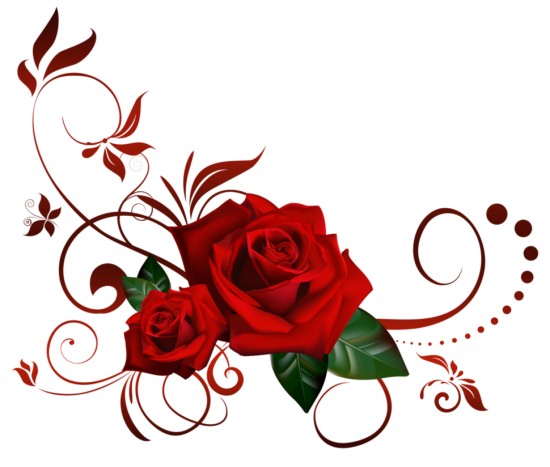 প্রাণী যে স্থান থেকে জন্মলাভ করে, মৃত্যু বা ধংসের মাধ্যমে যার কাছে ফিরে আসে, তিনিই ব্রহ্ম বা ঈশ্বর।
[Speaker Notes: Samaresh Chandra Saha, Assistant Teacher , Saberunnessa Girls High School, Kendua- Netrakona.]
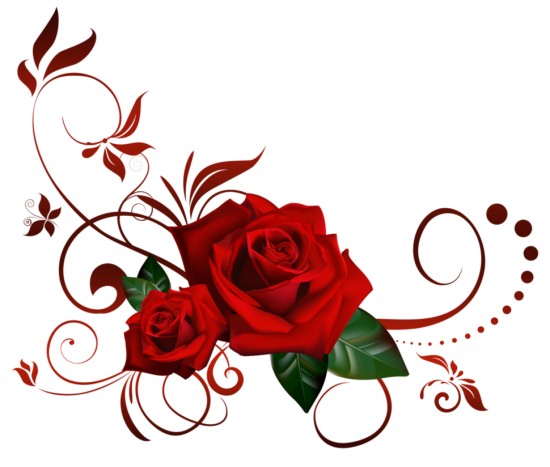 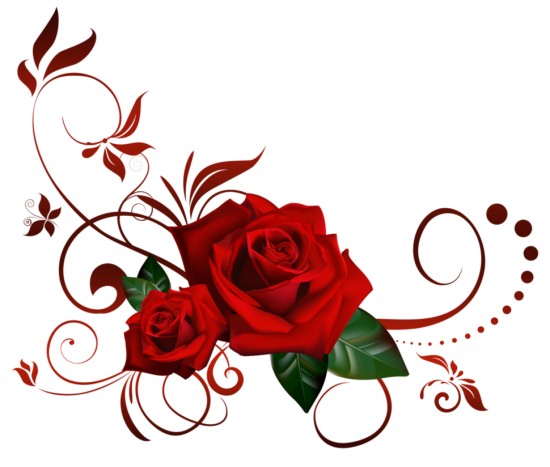 একক কাজ
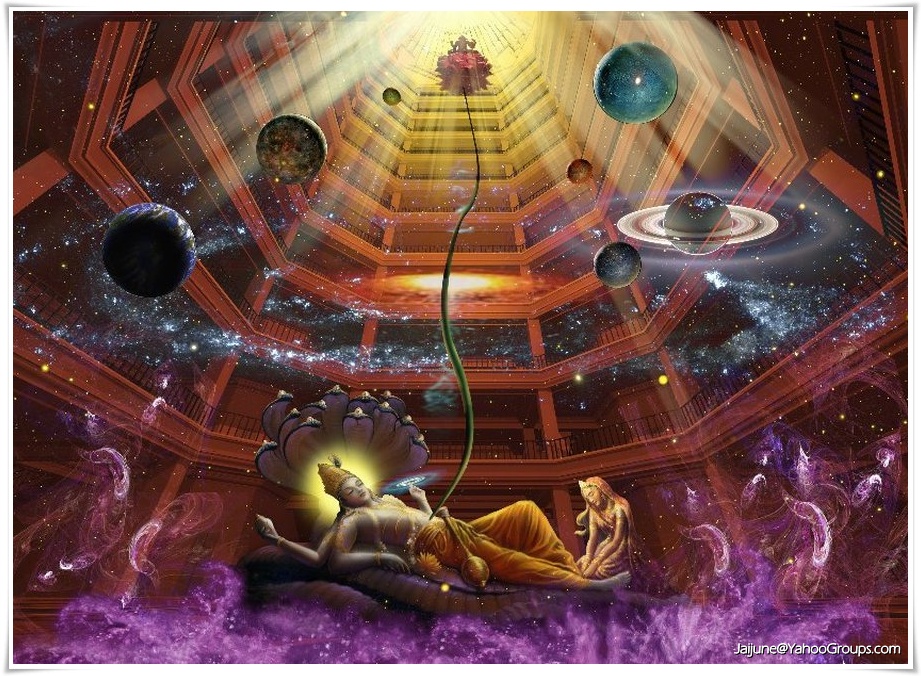 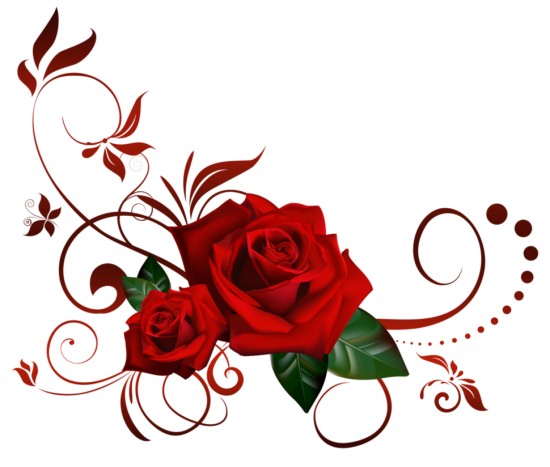 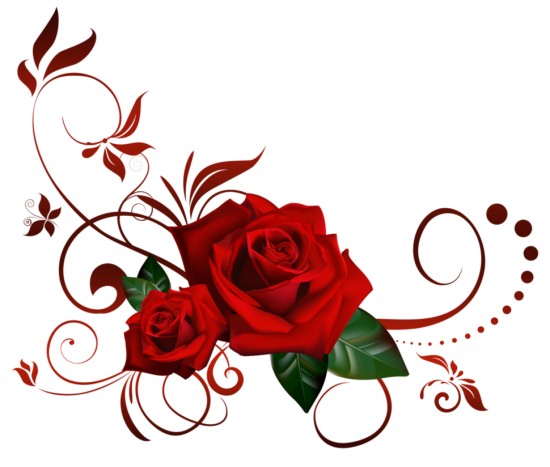 ঈশ্বরের একাত্ব সম্পর্কে শ্বেতাশ্বতর উপনিষদের স্তোত্রটি  ব্যাখ্যা কর।
[Speaker Notes: Samaresh Chandra Saha, Assistant Teacher , Saberunnessa Girls High School, Kendua- Netrakona.]
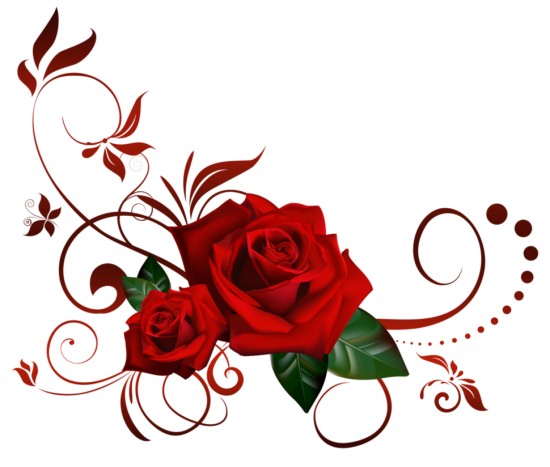 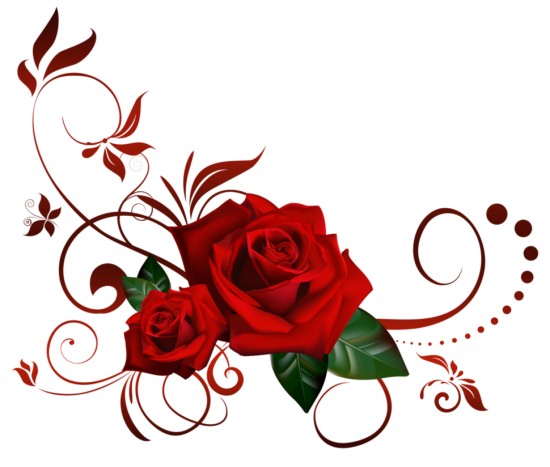 দলগত  কাজ
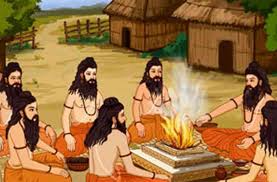 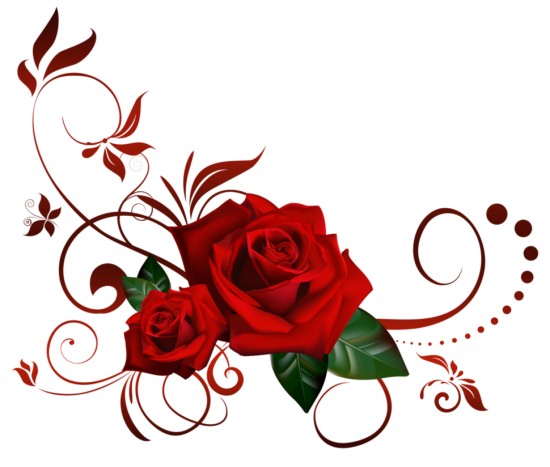 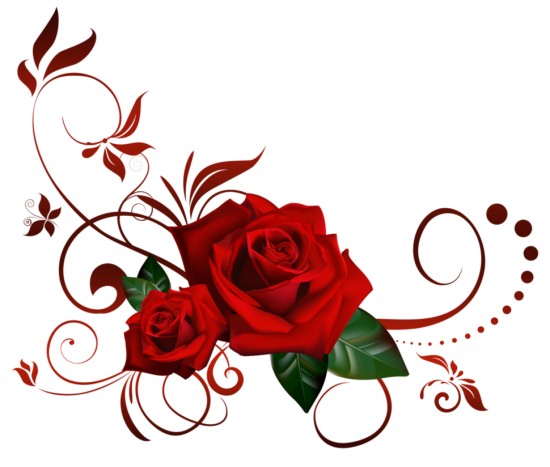 ভক্তের দৃষ্টিতে ঈশ্বরের  ধারনা ব্যাখ্যা কর ।
[Speaker Notes: Samaresh Chandra Saha, Assistant Teacher , Saberunnessa Girls High School, Kendua- Netrakona.]
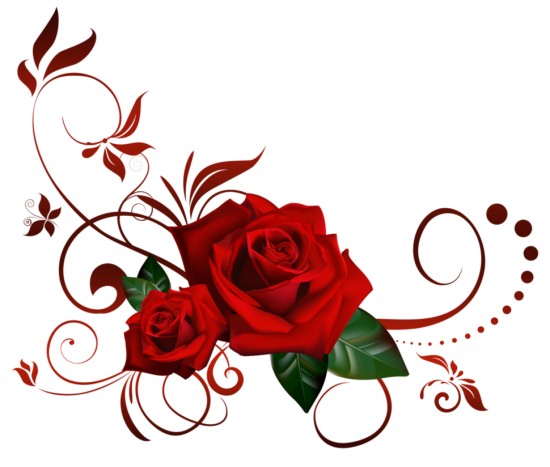 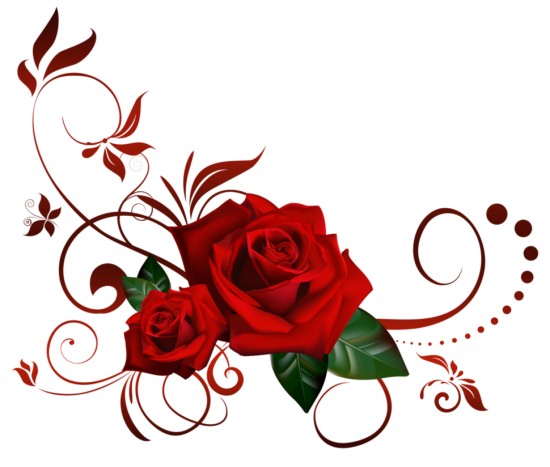 মূল্যায়ন
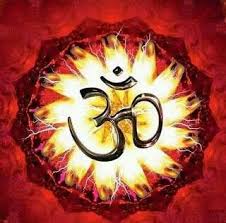 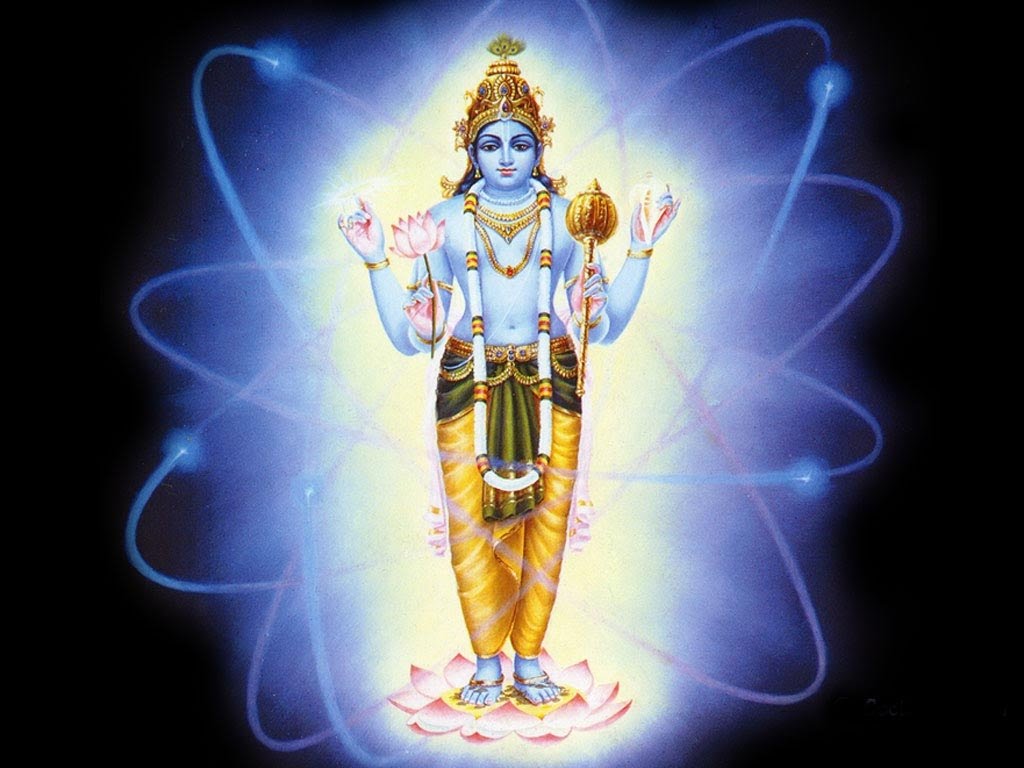 প্রশ্নঃ এই সুন্দর পৃথিবীর সৃষ্টিকর্তা কে ?
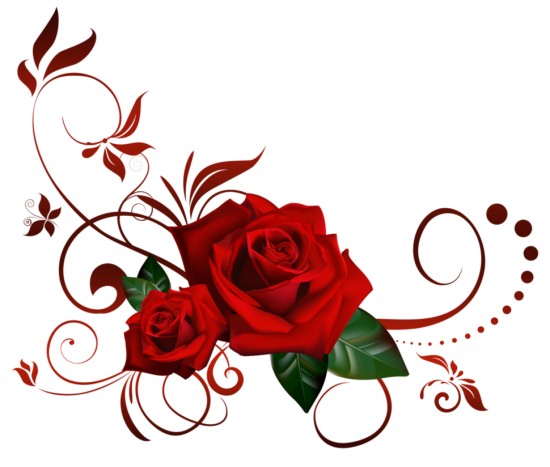 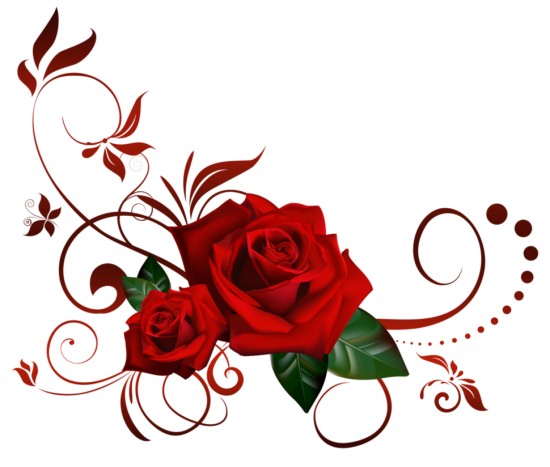 প্রশ্নঃ চিত্র দুটি ব্যাখ্যা কর ।
[Speaker Notes: Samaresh Chandra Saha, Assistant Teacher , Saberunnessa Girls High School, Kendua- Netrakona.]
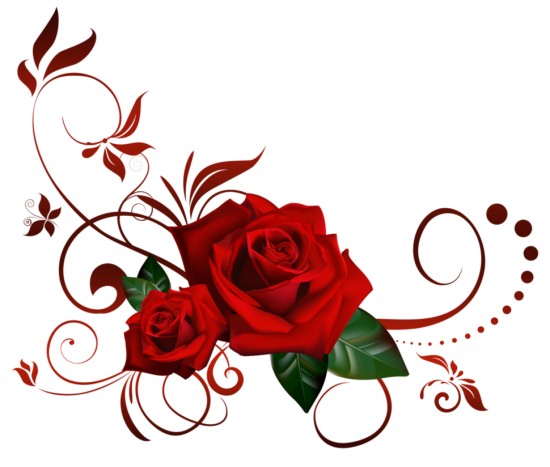 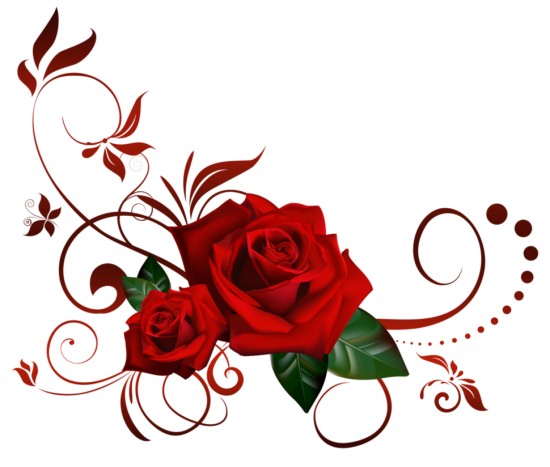 বাড়ির কাজ
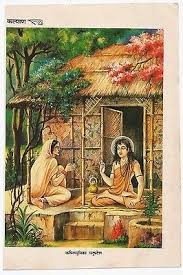 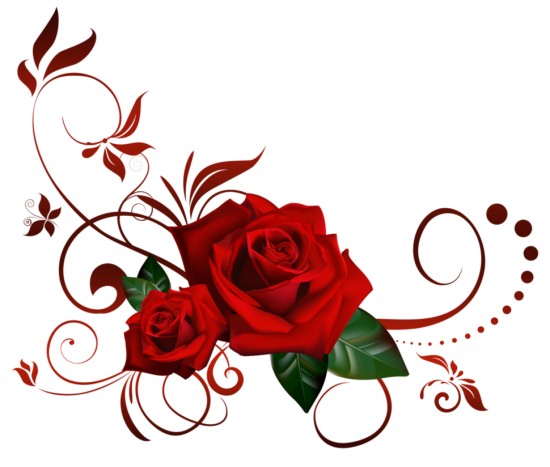 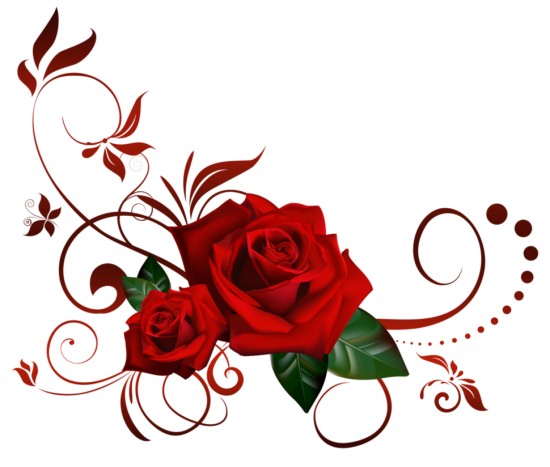 ঈশ্বর ভক্তের ভগবান । কথাটির যথার্থতা মূল্যায়ন কর ।
[Speaker Notes: Samaresh Chandra Saha, Assistant Teacher , Saberunnessa Girls High School, Kendua- Netrakona.]
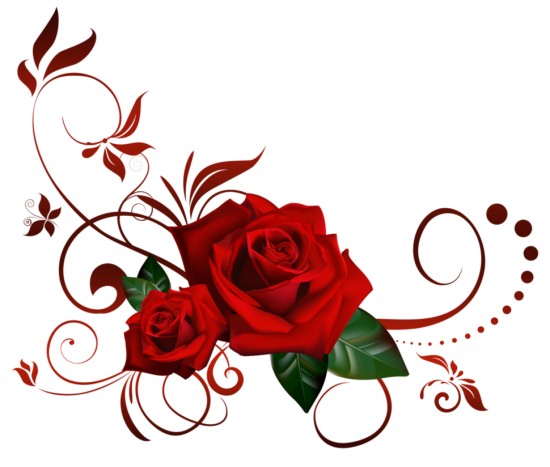 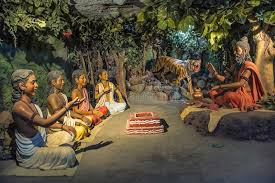 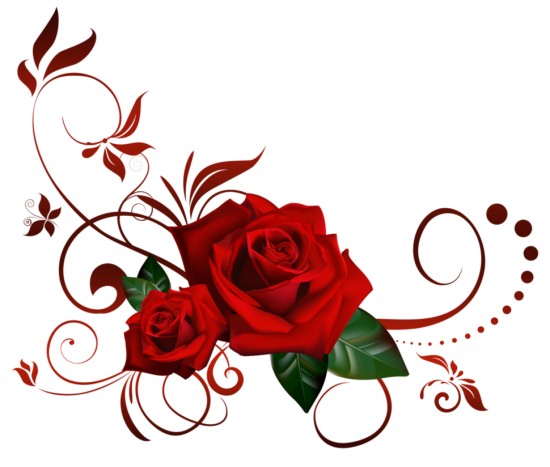 সকলকে আবারো শুভেচ্ছা 
          জানিয়ে বিদায় নিচ্ছি,
ধন্যবাদ
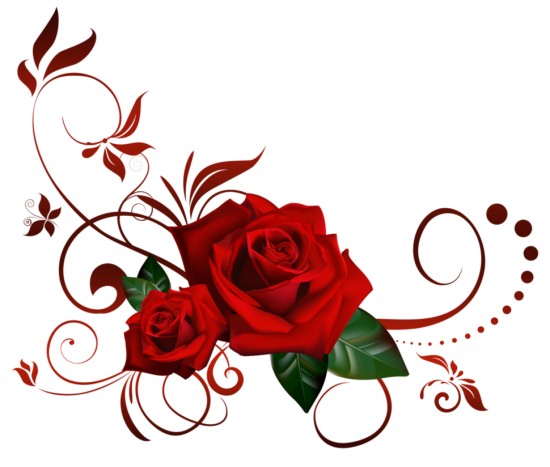 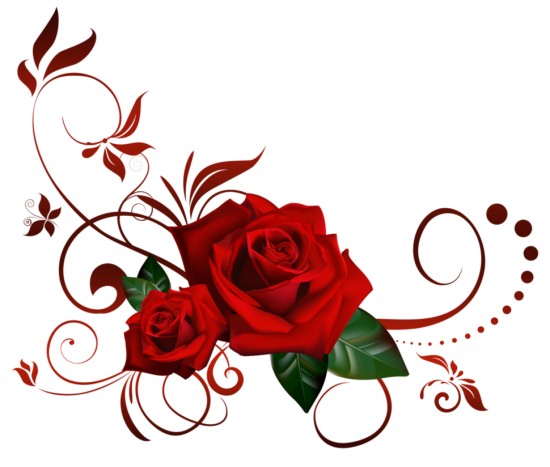 [Speaker Notes: Samaresh Chandra Saha, Assistant Teacher , Saberunnessa Girls High School, Kendua- Netrakona.]